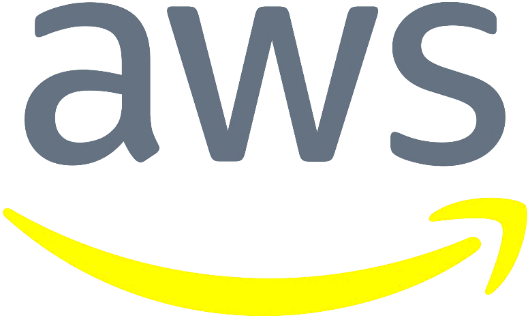 Amazon Web services
MOgib. c. c. GmbH
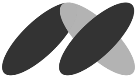 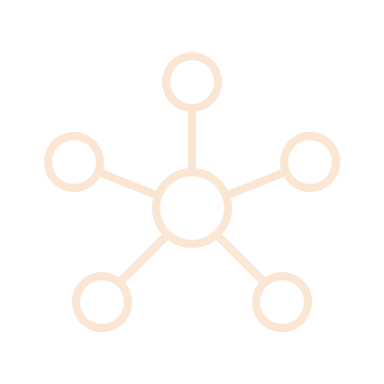 AWS
Warum AWS?
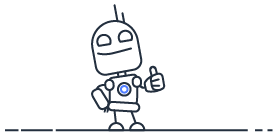 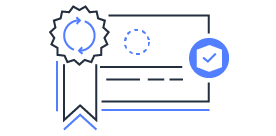 Amazon Lightsail

Alles, was Sie für die ersten Schritte mit AWS brauchen – zu einem günstigen und vorhersehbaren Preis.
AWS Certification

Ressourcen finden, die Ihnen helfen, sich auf Ihre AWS Certification vorzubereiten.
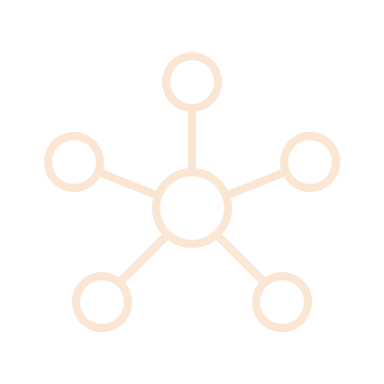 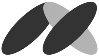 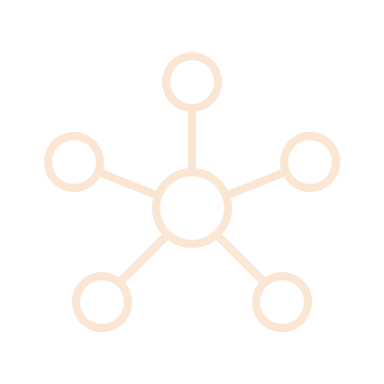 AWS
Warum AWS?
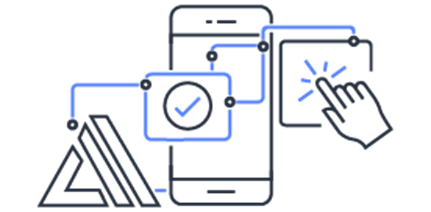 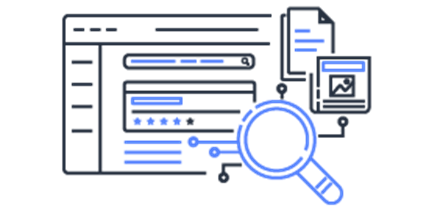 Amazon Kendra

Finden Sie Antworten schneller und steigern Sie die Unternehmensproduktivität mit einer kognitiven Suche.
Mobile und Web-Apps schnell erstellen

Authentifizierung und Datensynchronisierung mit AWS Amplify in nur wenigen Codezeilen hinzufügen.
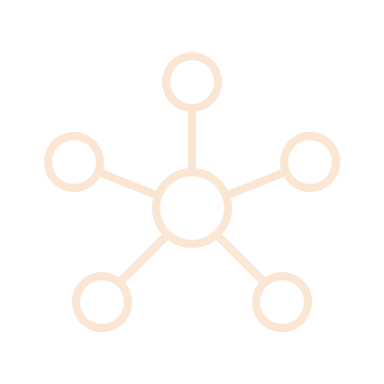 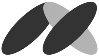 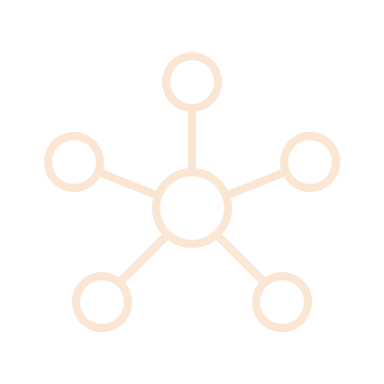 AWS
Warum AWS?
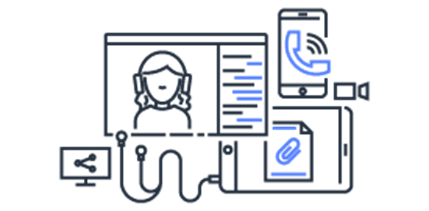 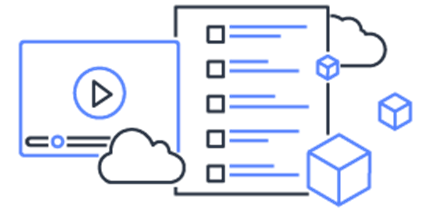 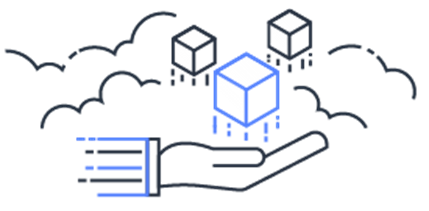 Lösungen erstellen

Mehr als 60 Produkte kennenlernen und kostenlos ausprobieren.
Ihre erste App starten

Machen Sie sich mit den Grundlagen zu AWS vertraut und erstellen Sie mit unseren kurzen Tutorials Schritt für Schritt Ihre Lösungen.
per Remote-Zugriff aktivieren

Remote-Zugriff für Mitarbeiter, Schüler, Studenten und Contactcenter-Mitarbeiter
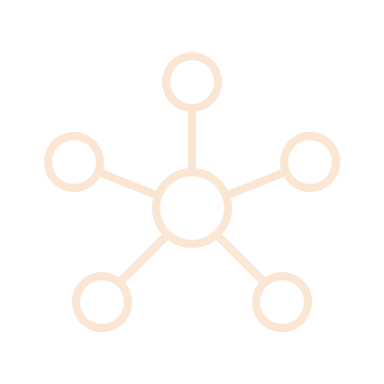 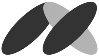 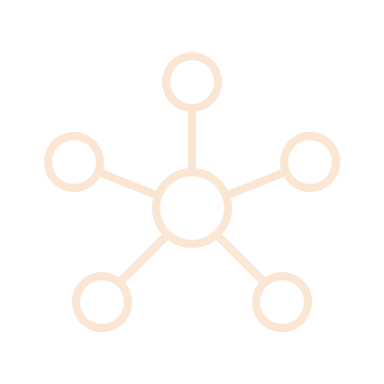 Aws Produkte
Analysen
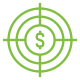 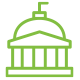 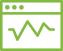 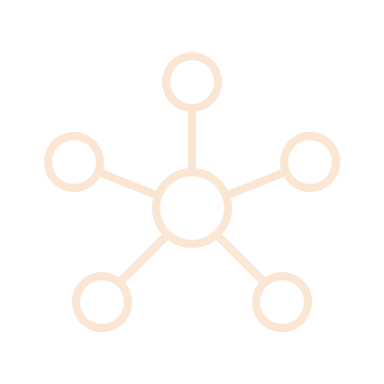 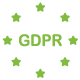 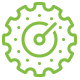 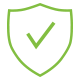 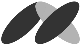 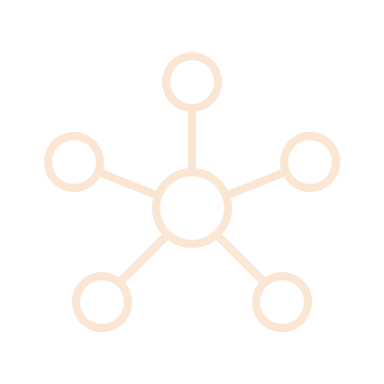 Aws Produkte
Analysen
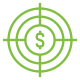 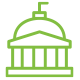 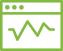 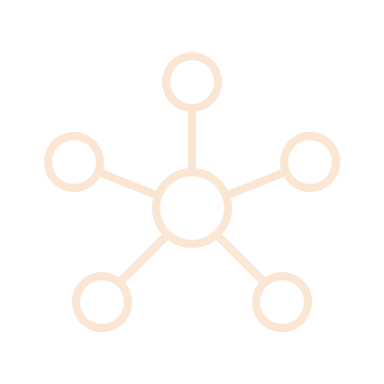 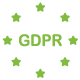 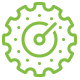 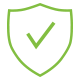 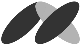 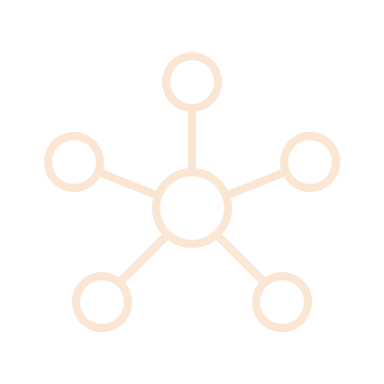 Aws Produkte
AnwendungsintegraTION
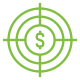 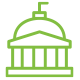 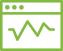 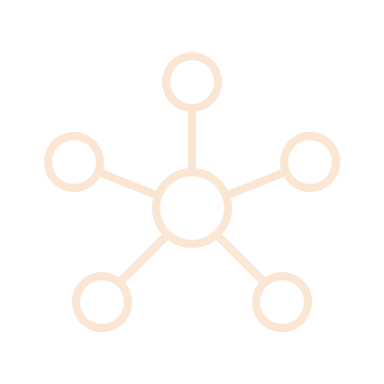 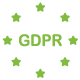 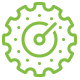 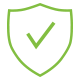 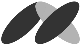 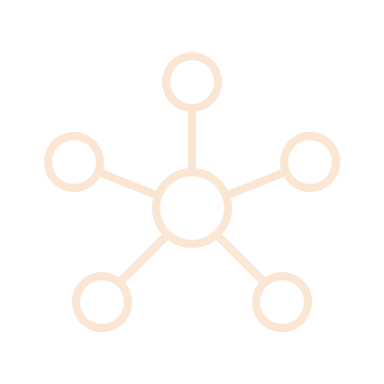 Aws Produkte
AR und VR
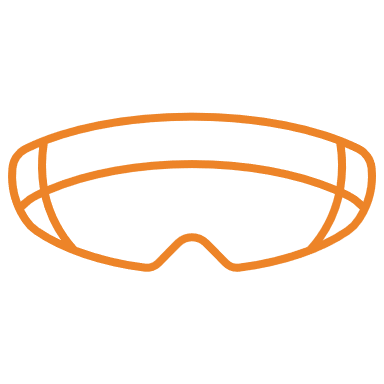 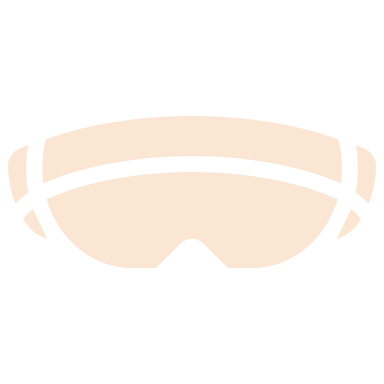 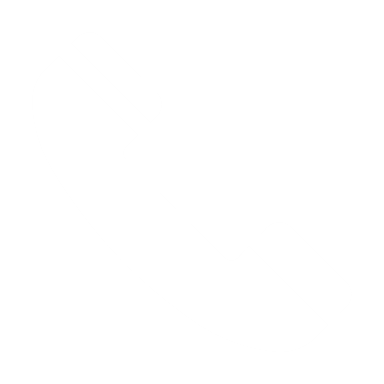 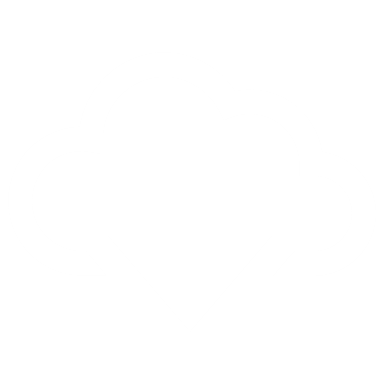 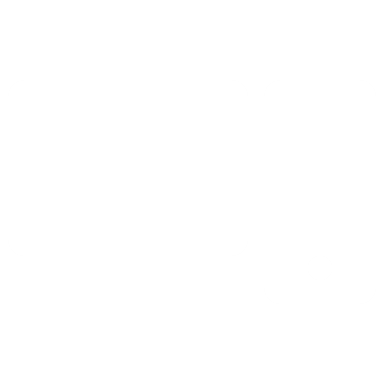 Amazon Sumerian

Erstellen Sie VR- und AR-Anwendungen und führen Sie diese aus.
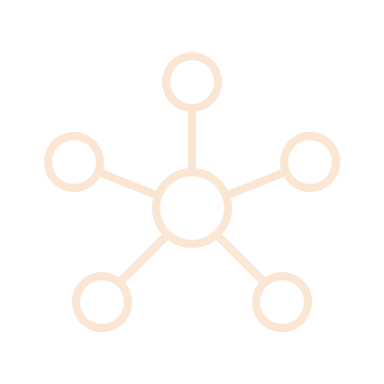 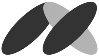 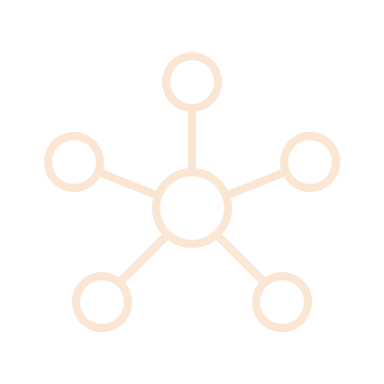 AWS Produkte
AWS-Kostenmanagement
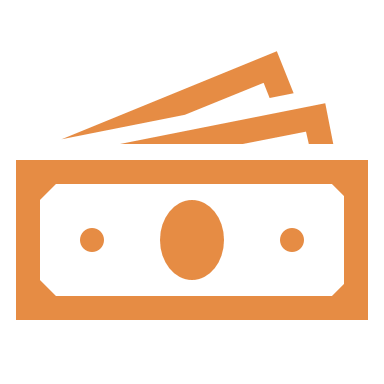 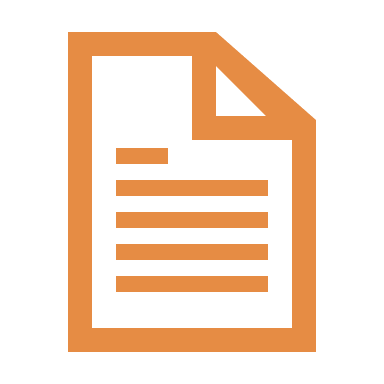 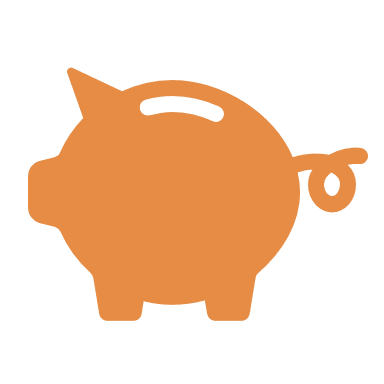 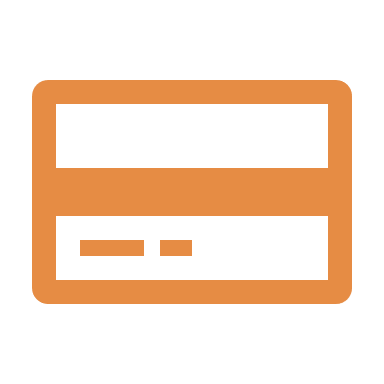 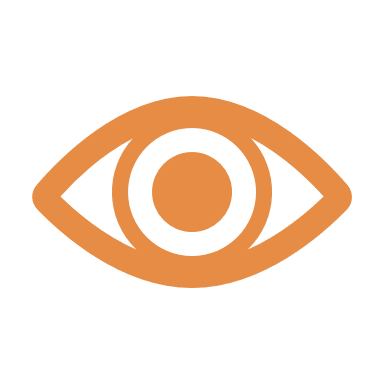 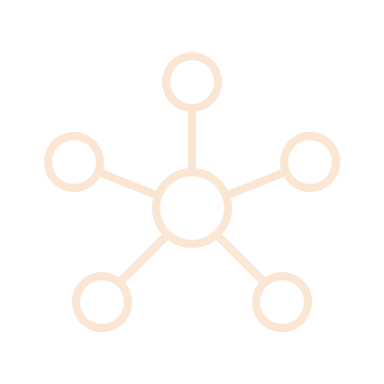 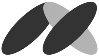 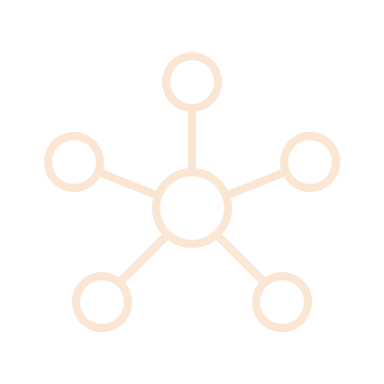 AWS Produkte
Blockchain
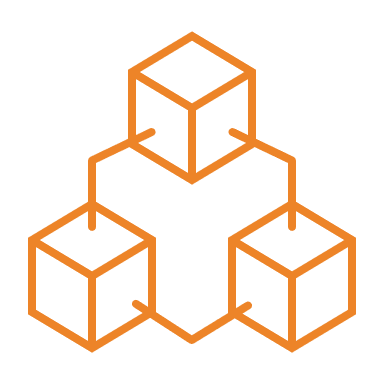 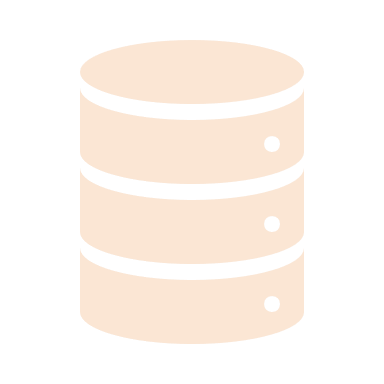 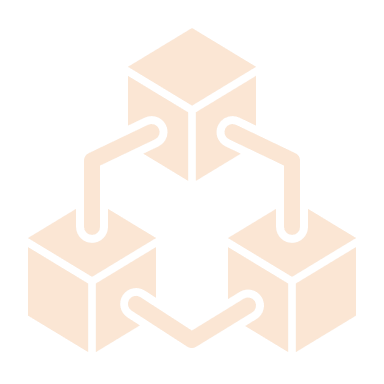 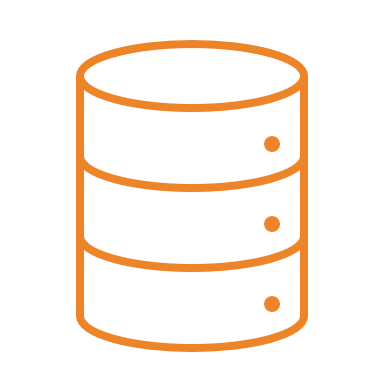 Amazon Managed Blockchain

Erstellen und verwalten Sie skalierbare Blockchain-Netzwerke
Amazon Quantum Ledger Database (QLDB)

Vollständig verwaltete Ledger-Datenbank
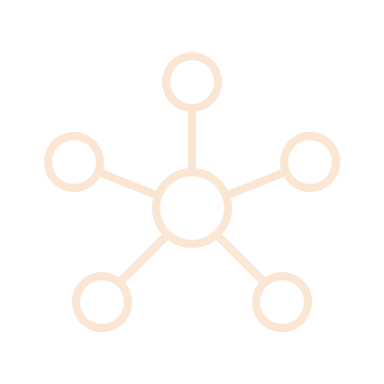 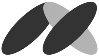 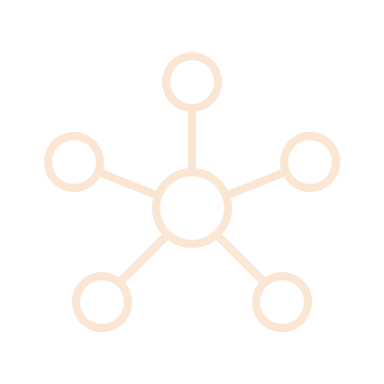 AWS Produkte
Unternehmensanwendung
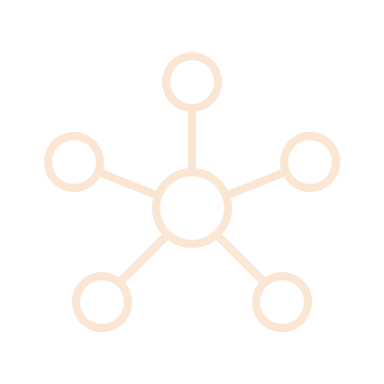 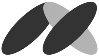 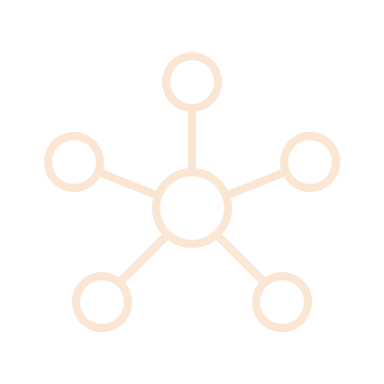 AWS Produkte
Datenverarbeitung
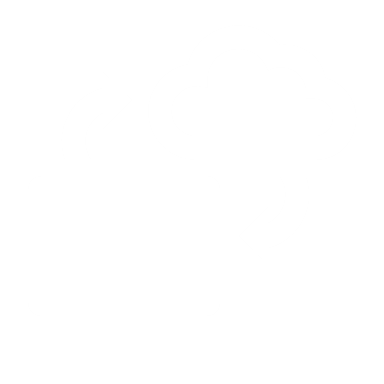 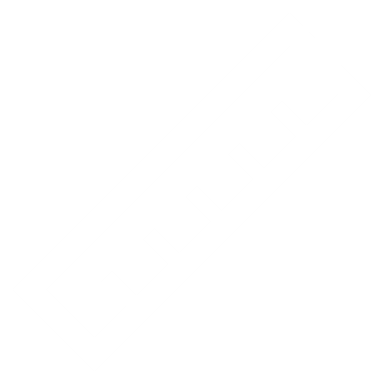 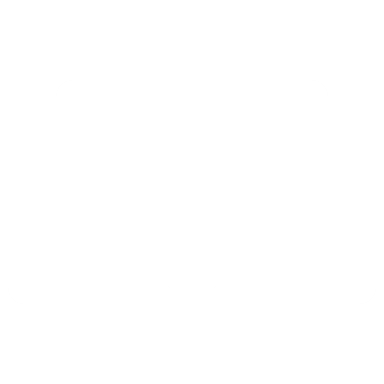 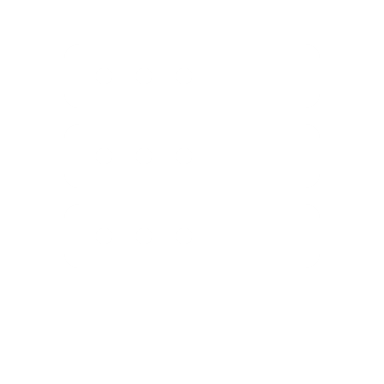 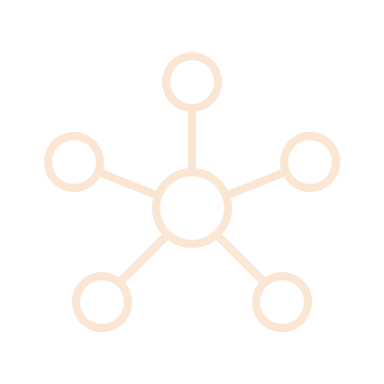 Rechenkapazität skalieren, um Anforderungen zu erfüllen
Virtual Private Server starten und verwalten
Virtuelle Server in der Cloud
Ausführen von Batch-Jobs beliebiger Größe
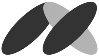 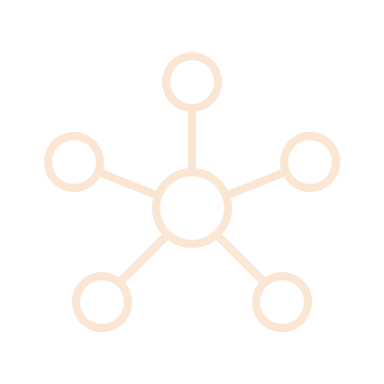 AWS Produkte
Datenverarbeitung
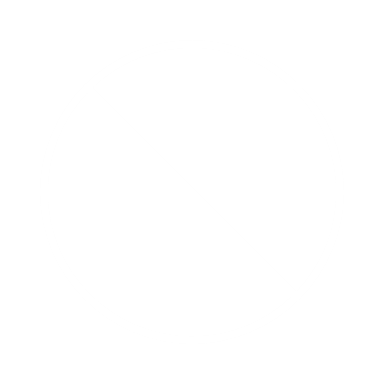 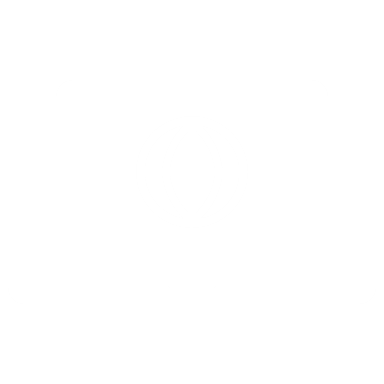 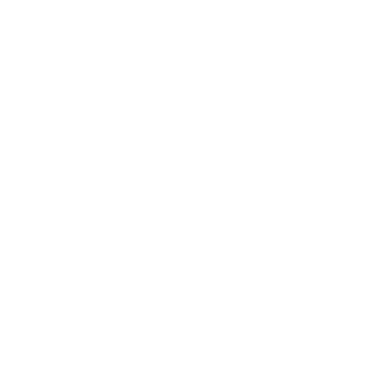 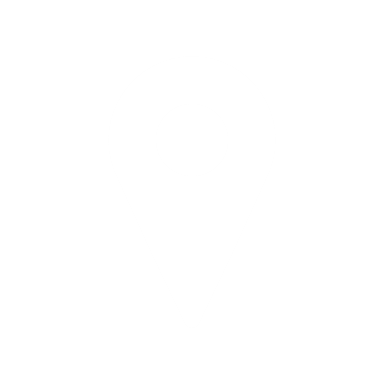 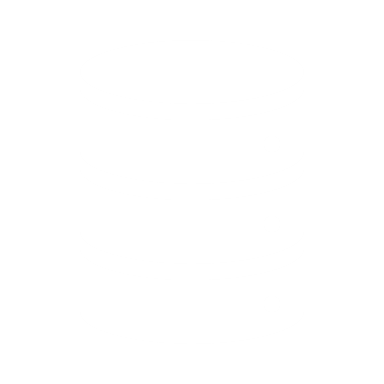 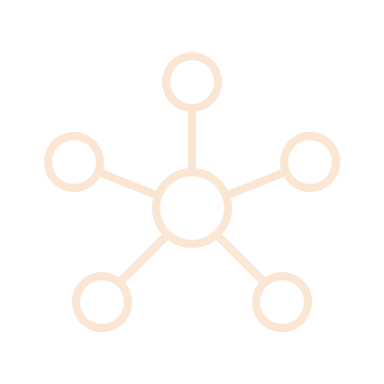 Code ausführen, ohne an Server zu denken
AWS-Infrastruktur lokal ausführen
Web-Apps ausführen und verwalten
Erkunden, Bereitstellen und Veröffentlichen von serverlosen Anwendungen
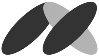 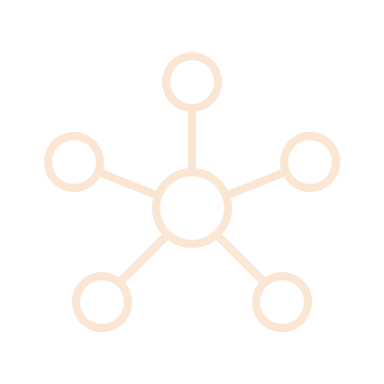 AWS Produkte
Datenverarbeitung
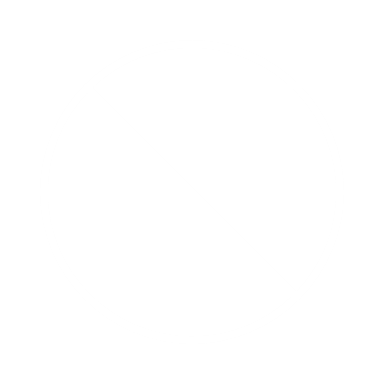 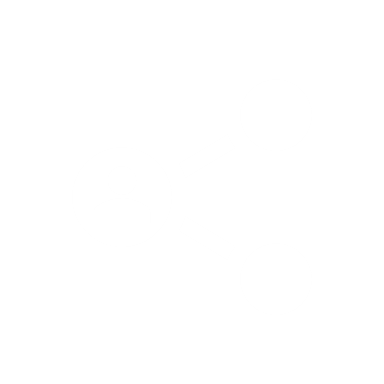 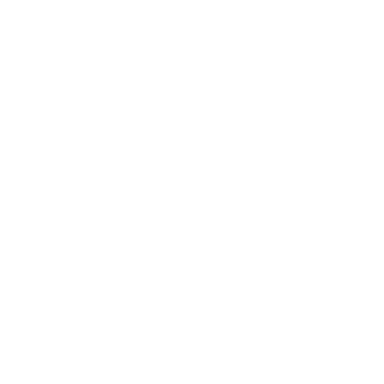 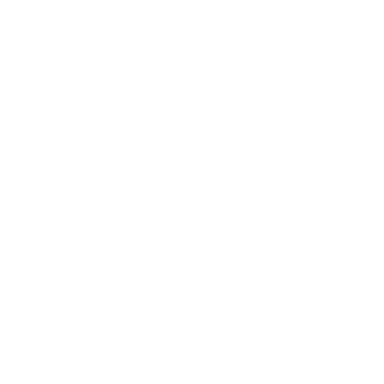 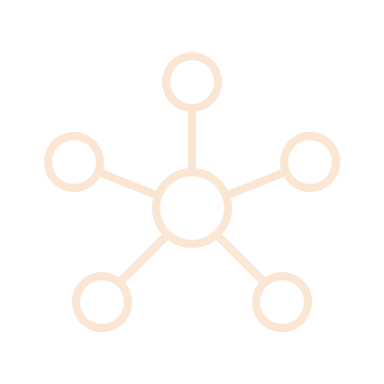 Physische Geräte zum Aggregieren und Verarbeiten von Daten an Edge-Standorten und zum anschließenden Übertragen in AWS
Bereitstellen von Anwendungen mit extrem niedriger Latenz für 5G-Geräte
Erstellen einer Hybrid-Cloud ohne angepasste Hardware
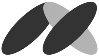 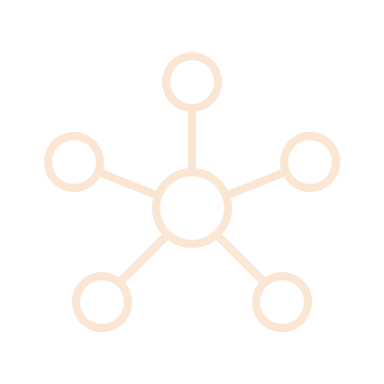 Aws Produkte
Container
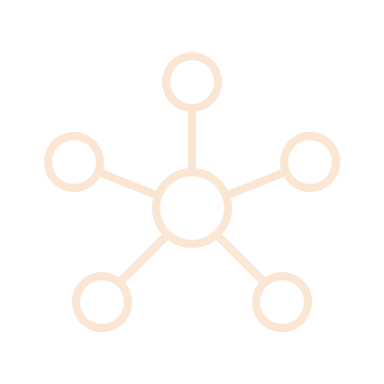 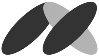 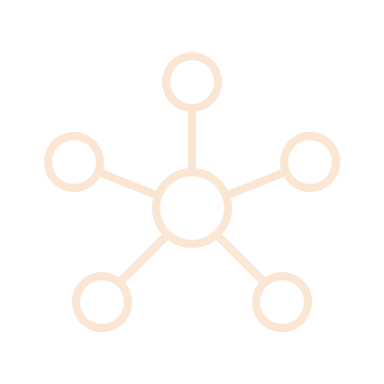 Aws Produkte
Kundeneinbindung
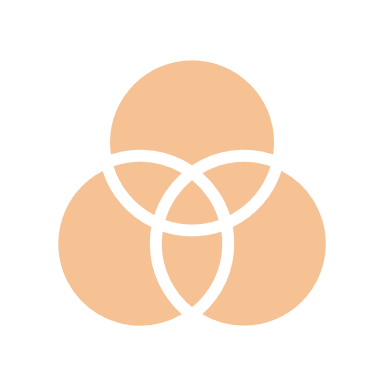 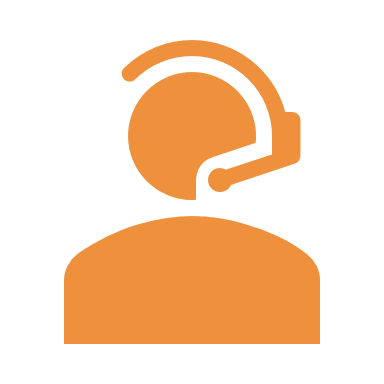 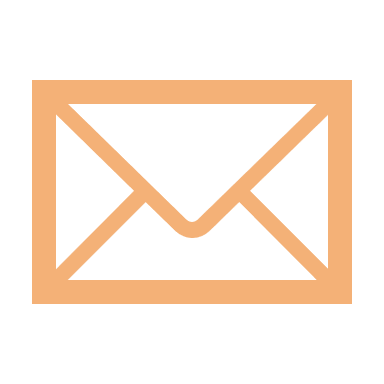 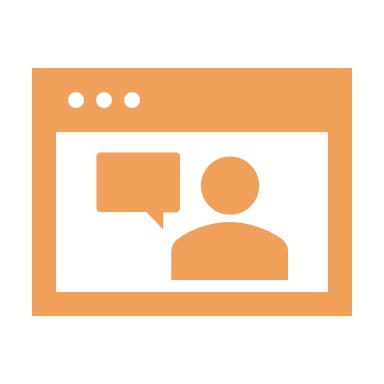 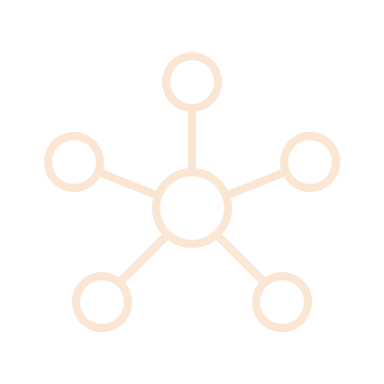 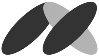 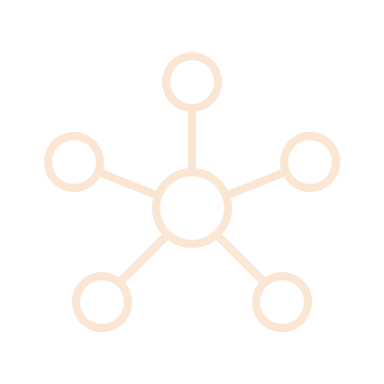 Aws Produkte
Datenbank
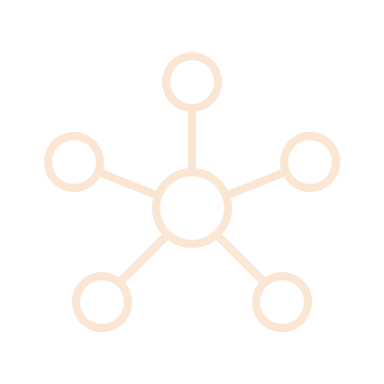 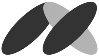 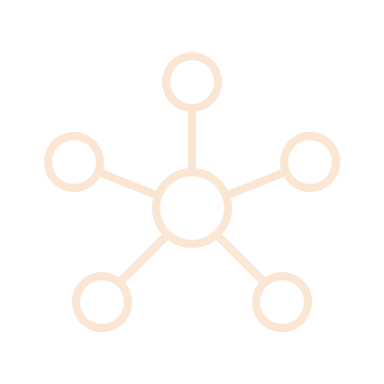 Aws Produkte
Datenbank
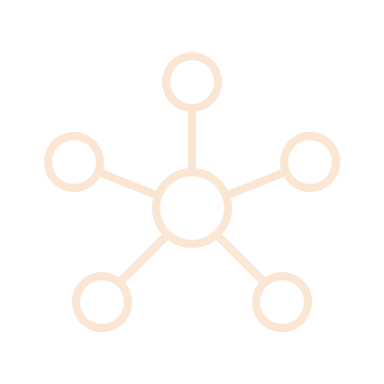 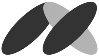 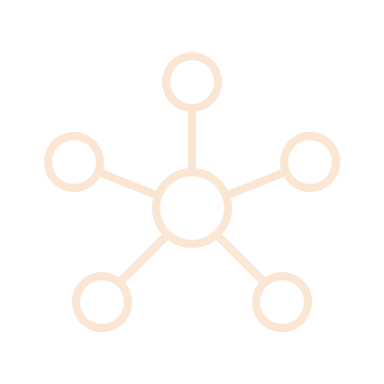 Aws Produkte
Entwickler-Tools
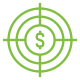 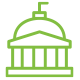 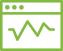 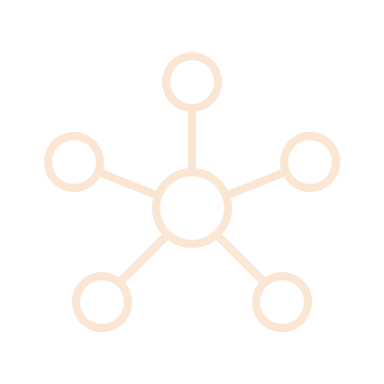 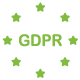 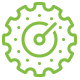 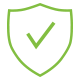 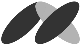 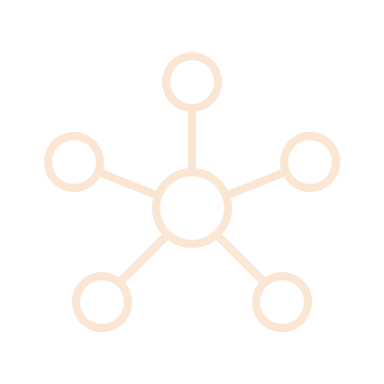 Aws Produkte
Entwickler-Tools
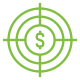 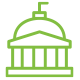 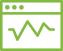 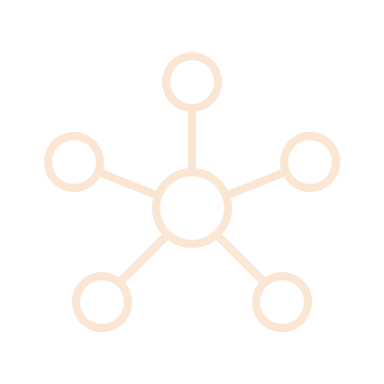 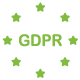 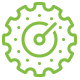 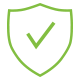 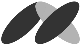 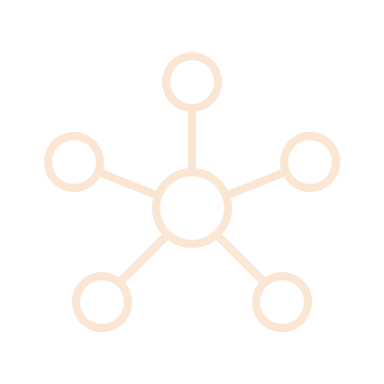 Aws Produkte
Entbenutzer-Datenverarbeitung
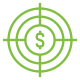 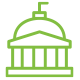 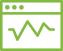 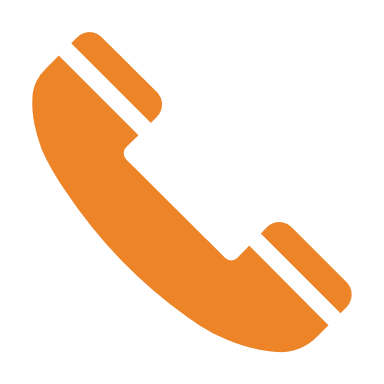 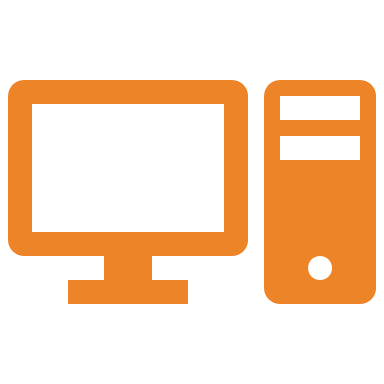 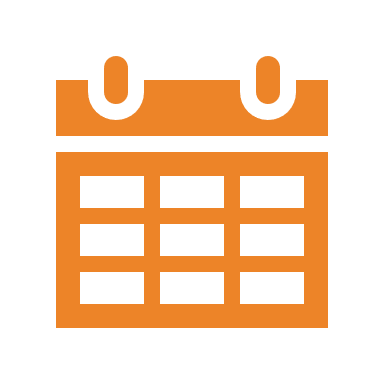 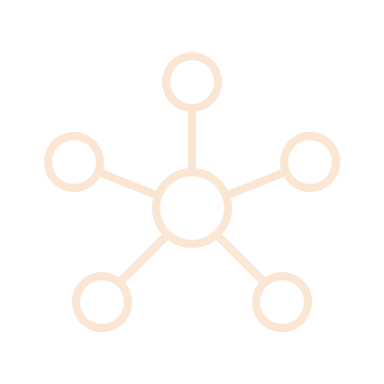 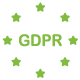 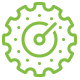 Virtuelle Desktops in der Cloud
Streamen Sie Desktopanwendungen sicher in einen Browser
Aktivieren des mobilen Zugriffs auf interne Webseiten
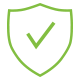 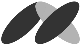 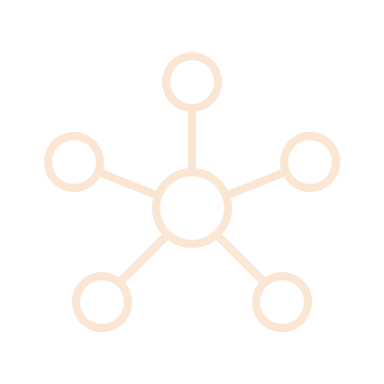 AWS Produkte
Game Tech
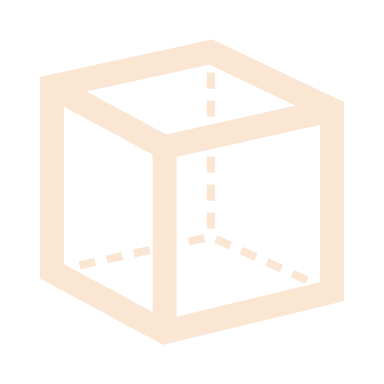 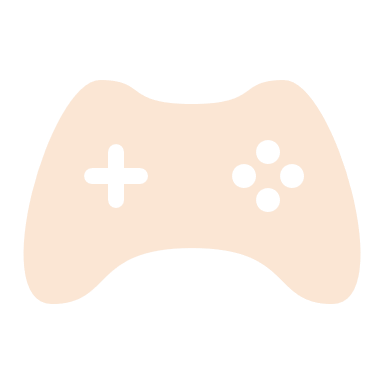 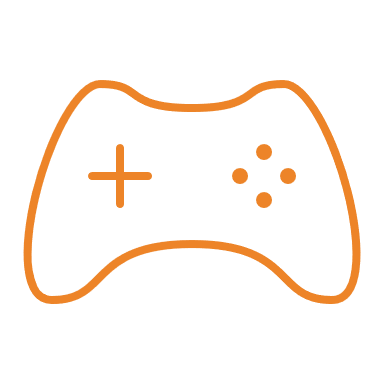 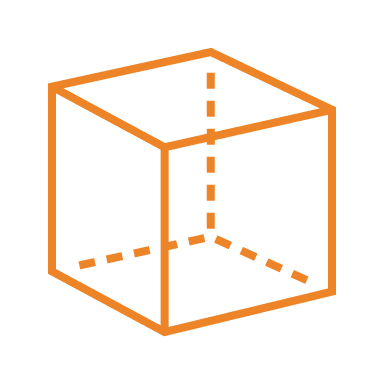 Amazon GameLift

Schnelles, einfaches, kostengünstiges Hosting von dedizierten Spieleservern
Amazon Lumberyard

Eine freie, plattformübergreifende 3D-Spiel-Engine mit vollständigem Quellcode und Integrationen für AWS und Twitch
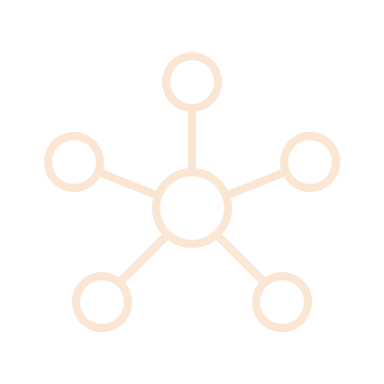 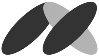 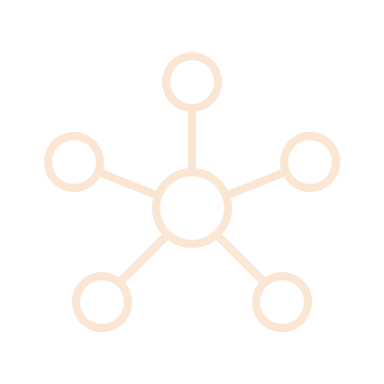 Aws Produkte
Internet of Things
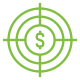 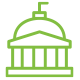 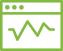 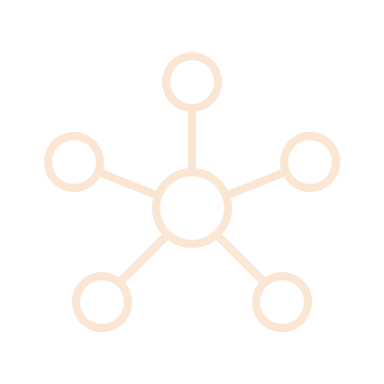 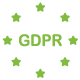 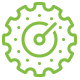 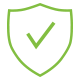 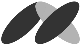 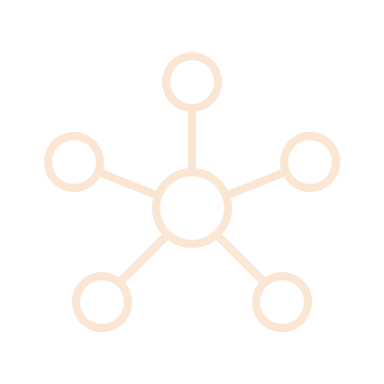 Aws Produkte
Internet of Things
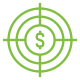 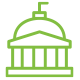 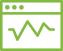 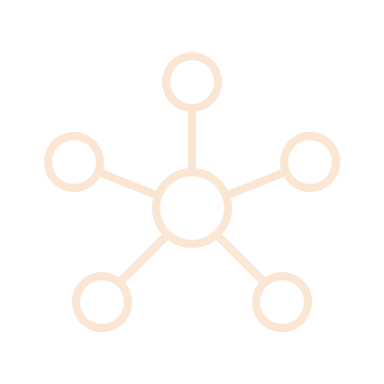 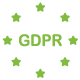 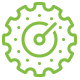 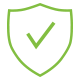 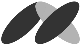 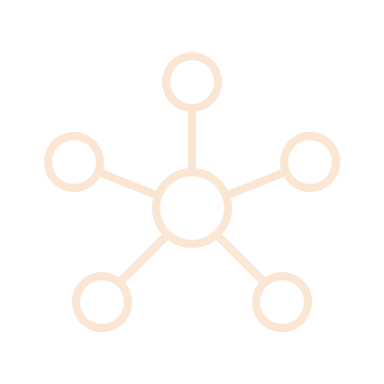 Aws Produkte
Machine Learning
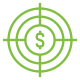 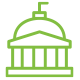 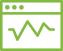 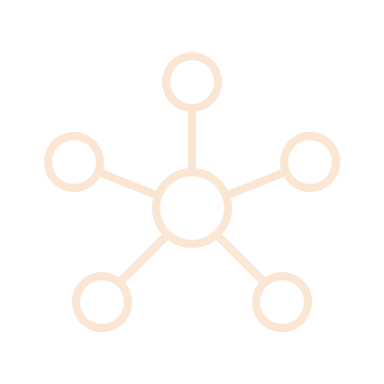 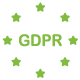 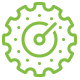 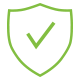 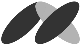 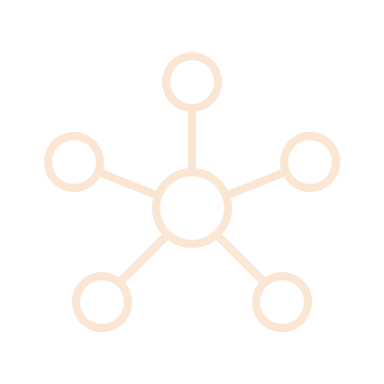 Aws Produkte
Machine Learning
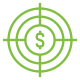 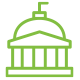 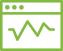 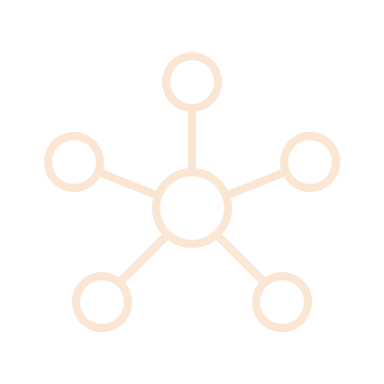 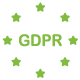 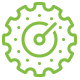 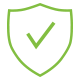 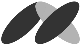 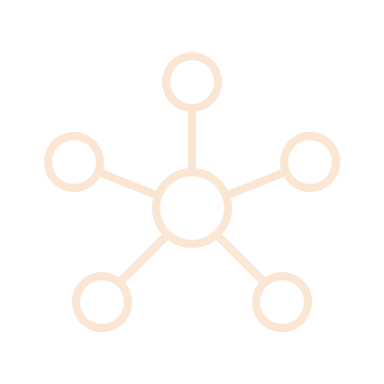 Aws Produkte
Machine Learning
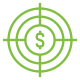 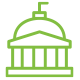 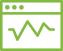 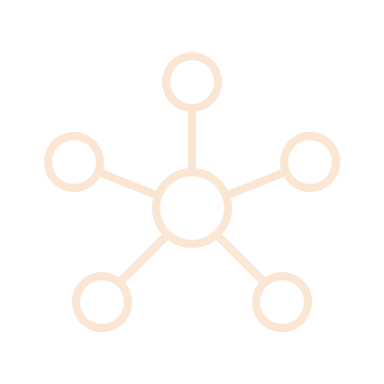 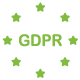 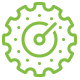 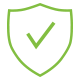 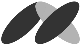 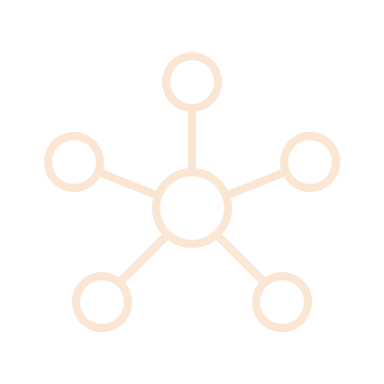 Aws Produkte
Verwaltung und Governance
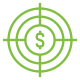 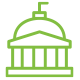 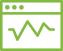 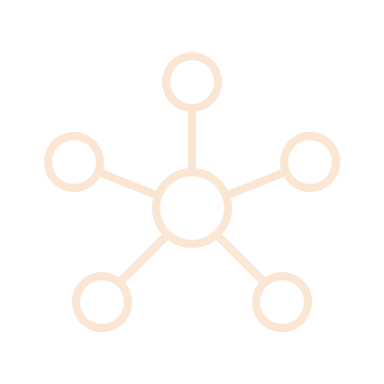 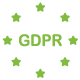 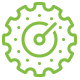 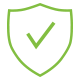 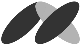 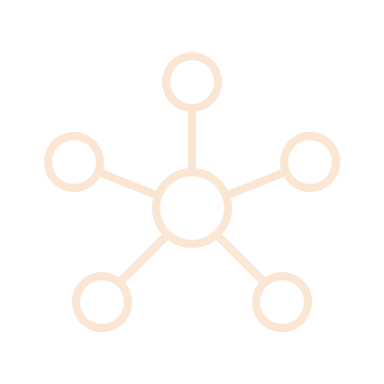 Aws Produkte
Verwaltung und Governance
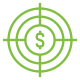 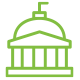 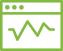 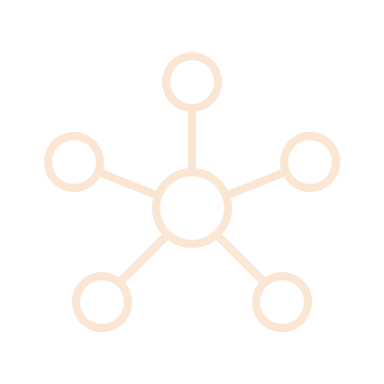 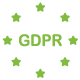 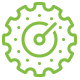 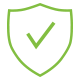 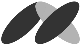 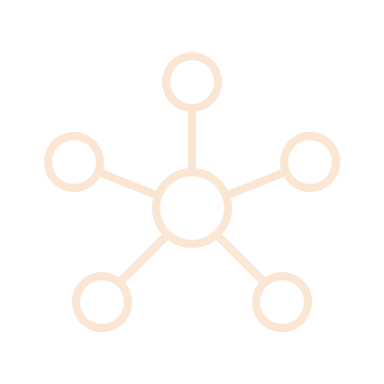 Aws Produkte
Medienservice
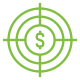 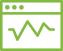 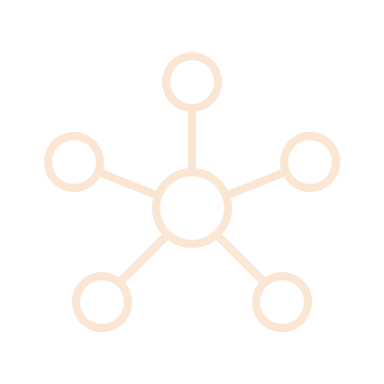 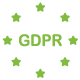 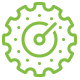 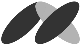 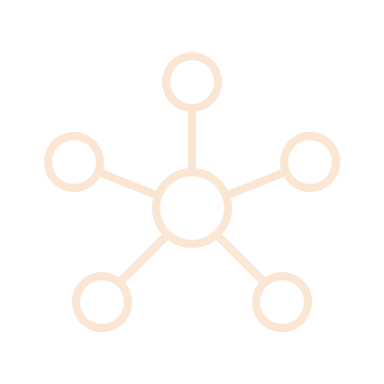 Aws Produkte
Migration und Übertragung
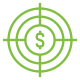 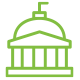 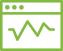 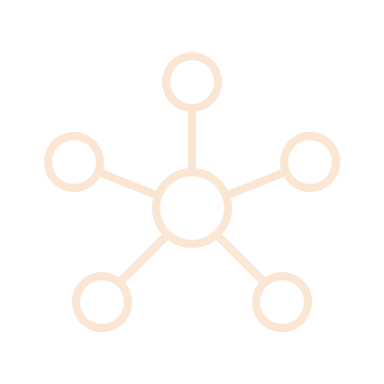 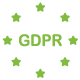 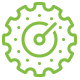 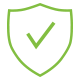 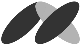 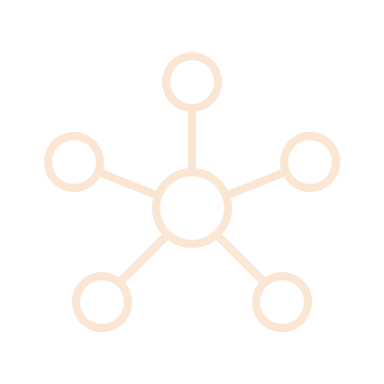 AWS Produkte
Mobil
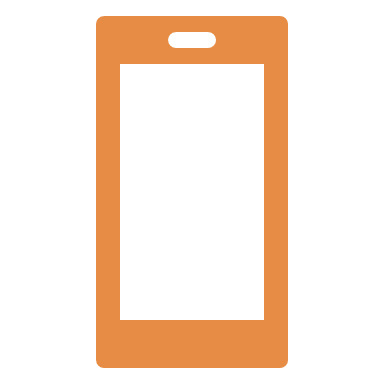 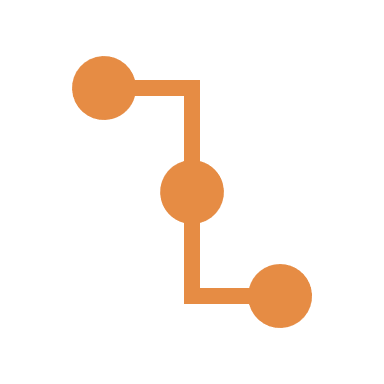 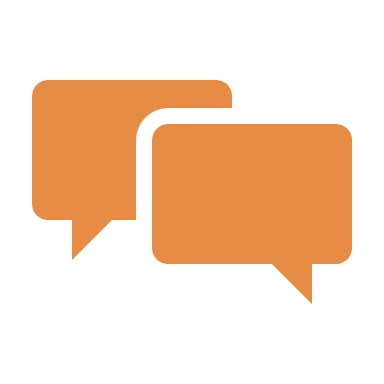 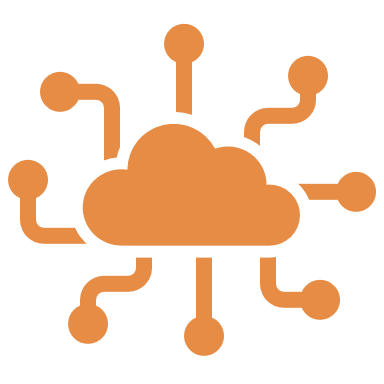 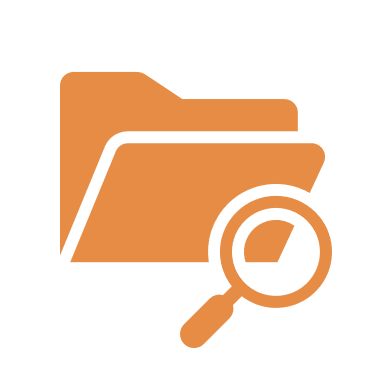 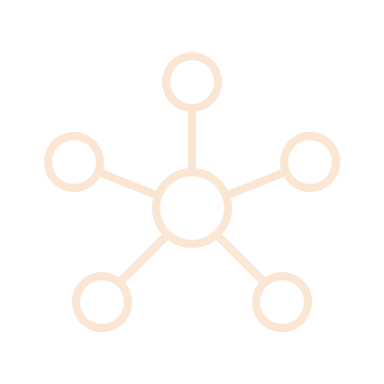 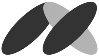 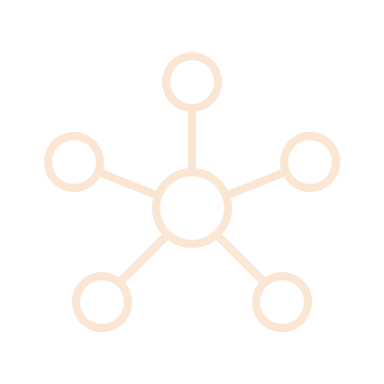 Aws Produkte
Netzwerk und Inhaltsbereitstellung
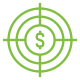 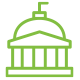 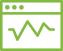 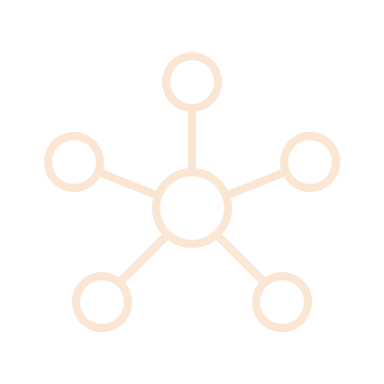 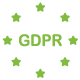 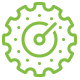 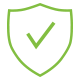 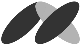 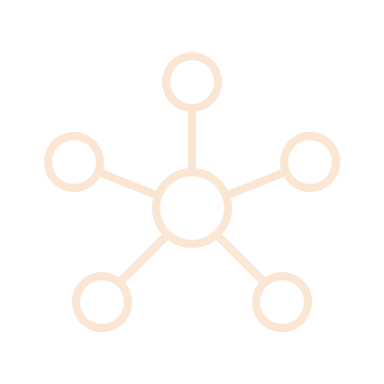 Aws Produkte
Sicherheit, Identität und Compliance
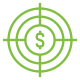 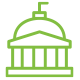 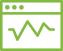 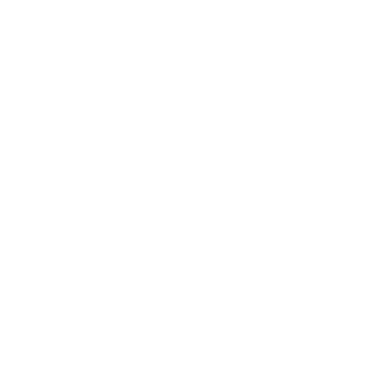 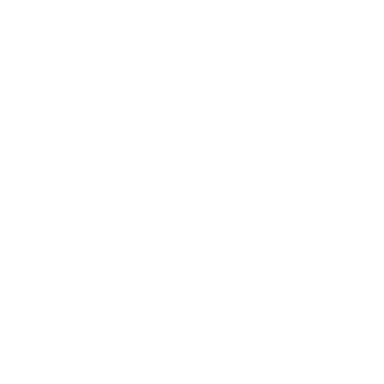 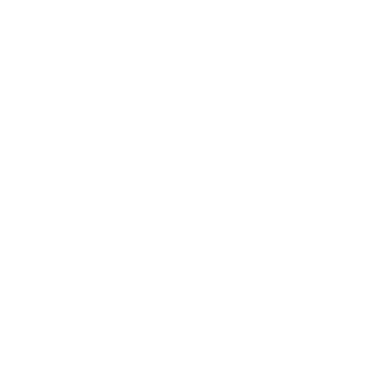 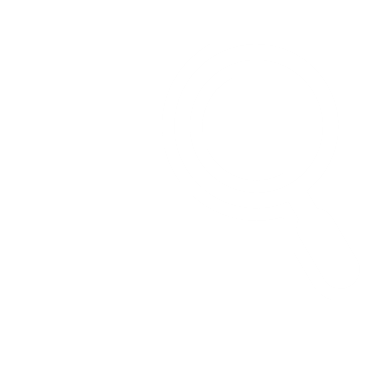 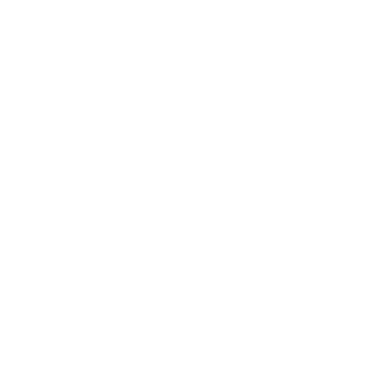 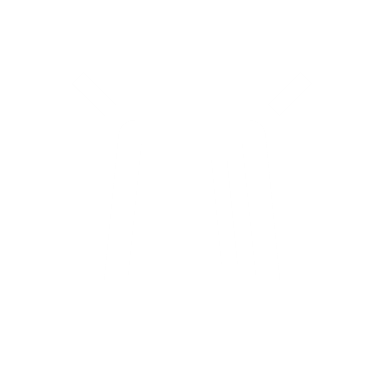 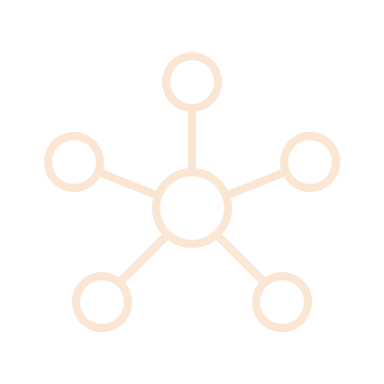 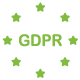 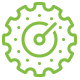 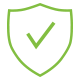 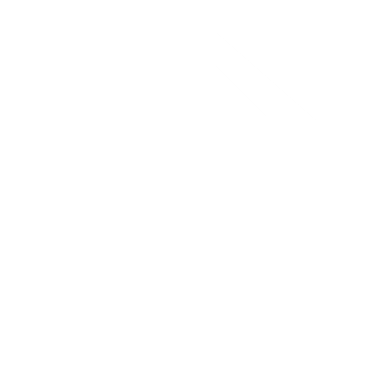 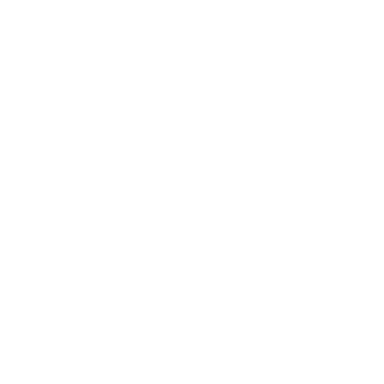 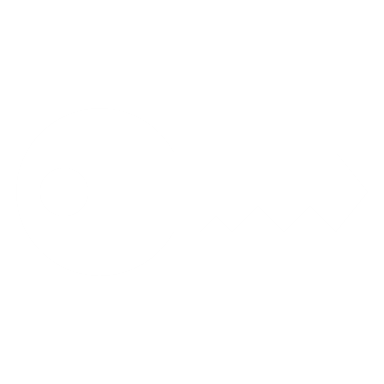 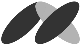 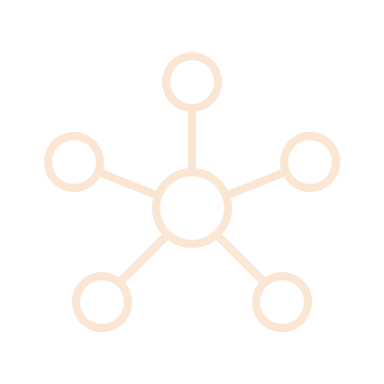 Aws Produkte
Sicherheit, Identität und Compliance
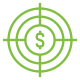 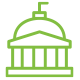 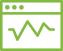 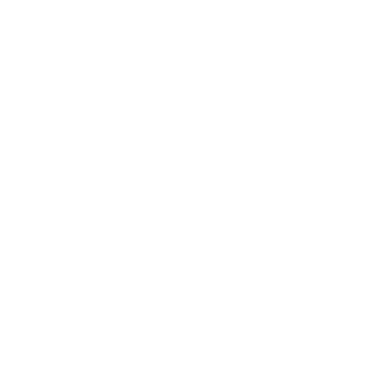 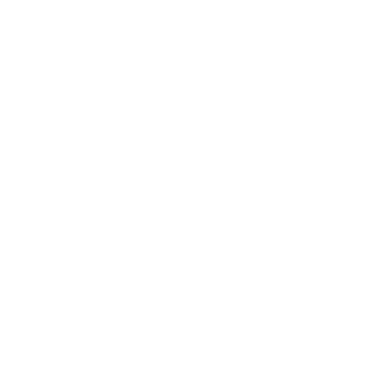 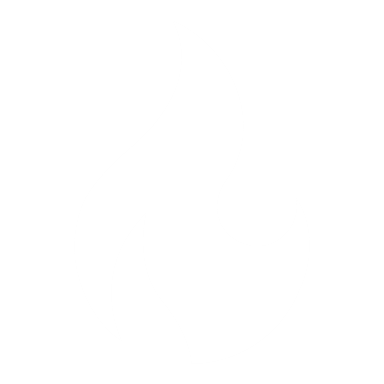 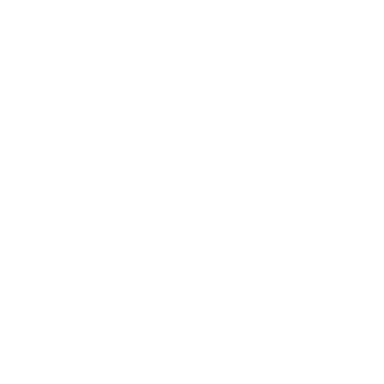 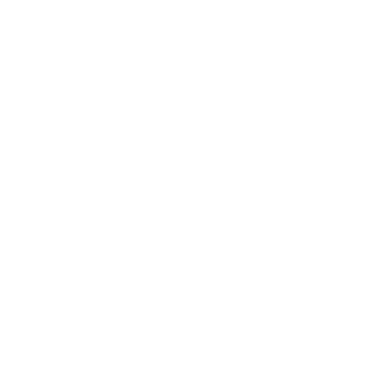 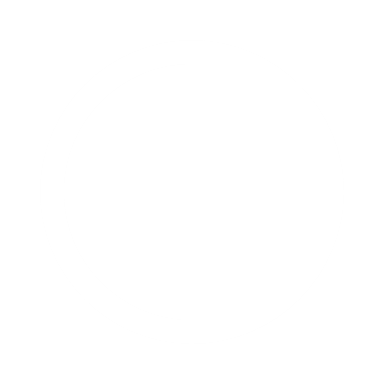 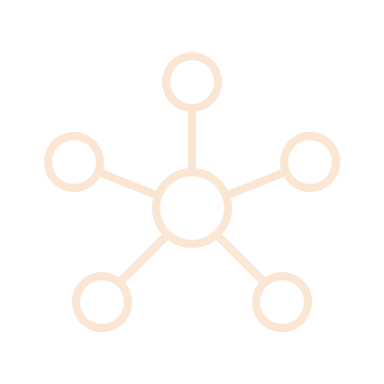 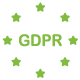 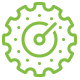 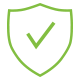 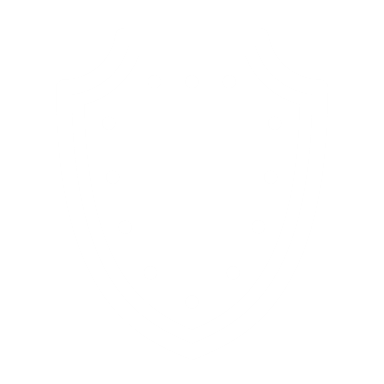 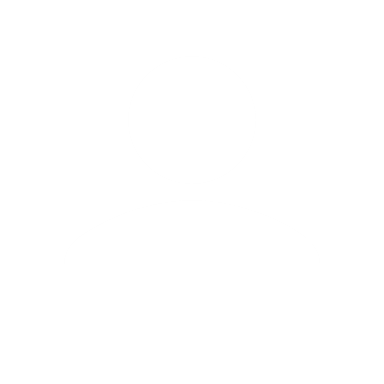 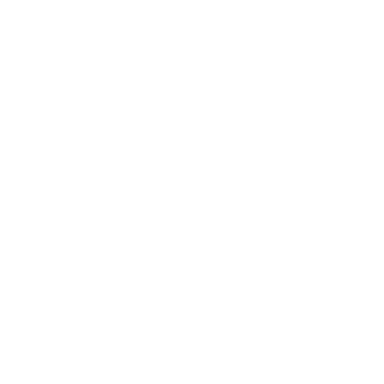 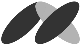 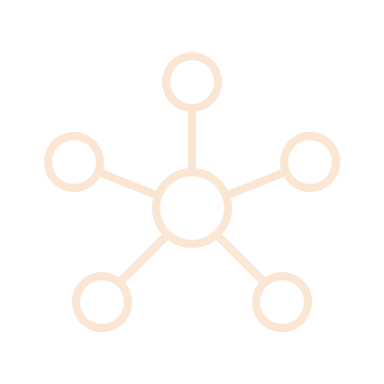 Aws Produkte
Storage
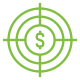 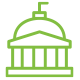 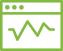 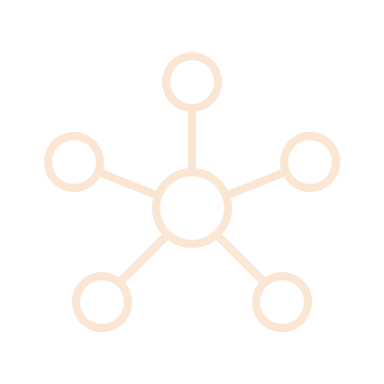 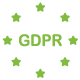 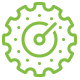 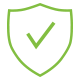 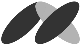 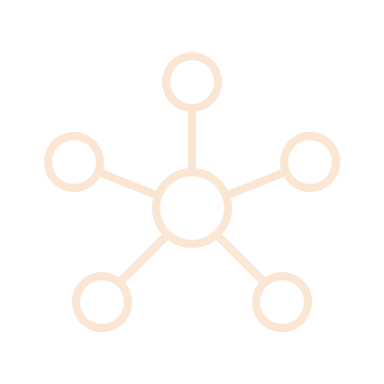 Aws Lösungen
Nach Anwendungsfall
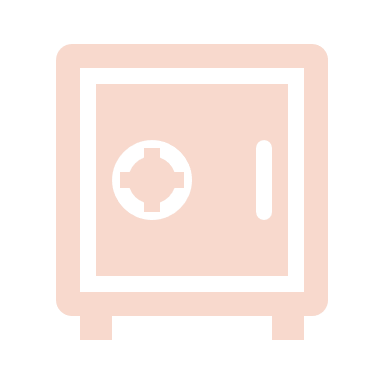 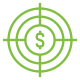 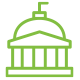 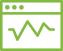 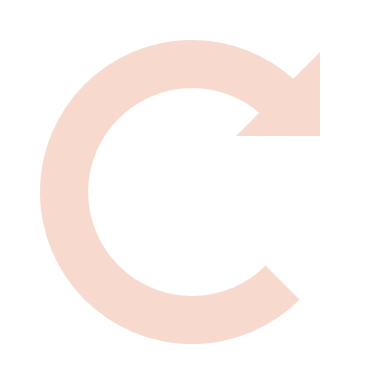 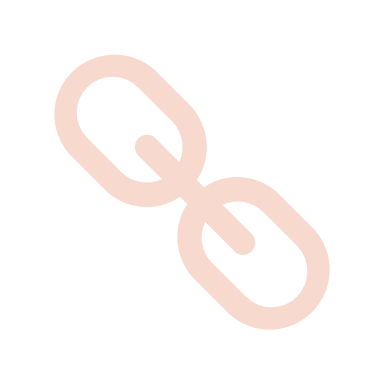 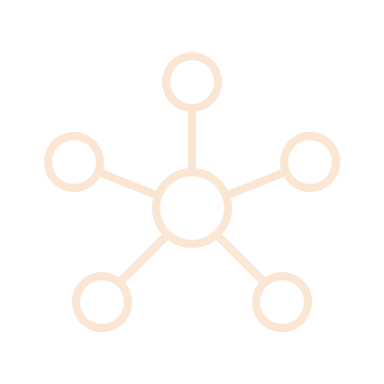 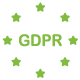 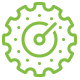 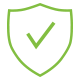 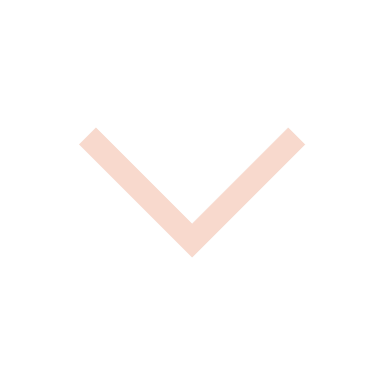 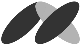 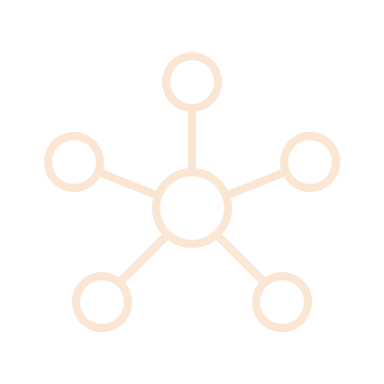 Aws Lösungen
Nach Anwendungsfall
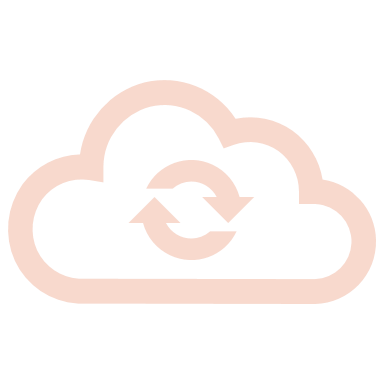 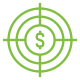 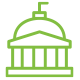 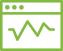 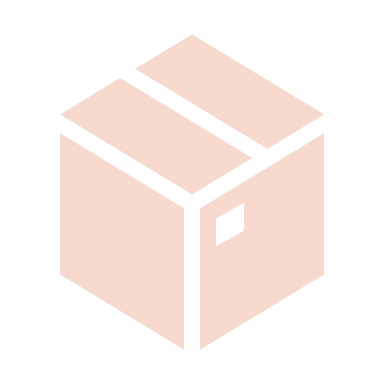 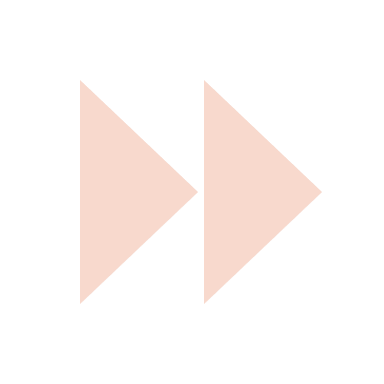 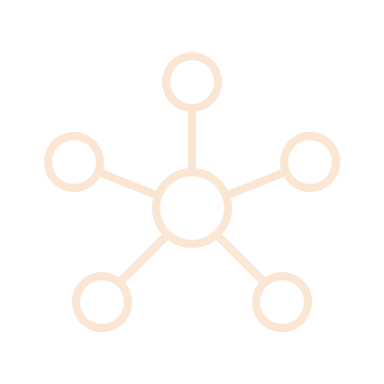 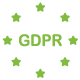 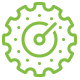 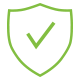 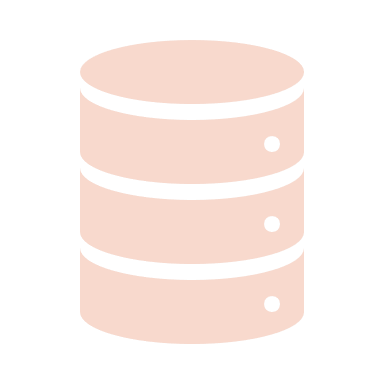 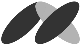 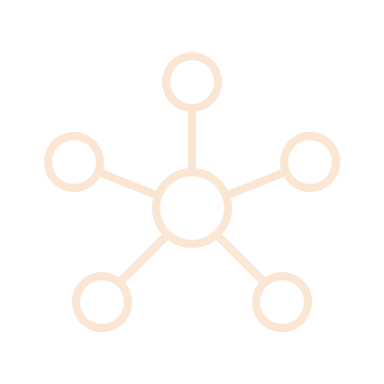 Aws Lösungen
Nach Anwendungsfall
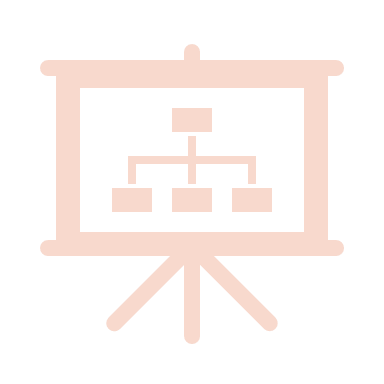 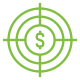 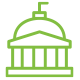 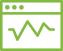 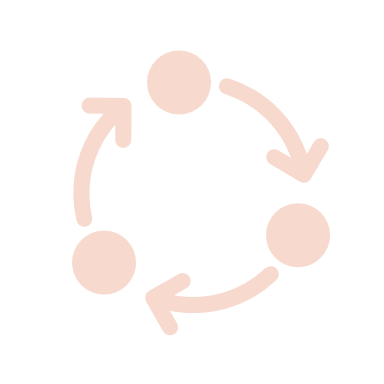 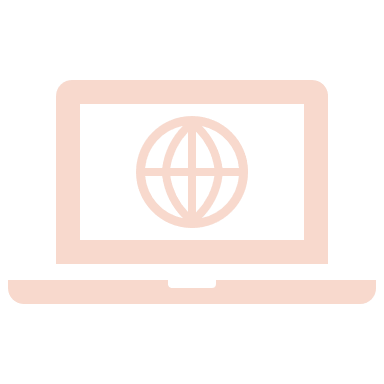 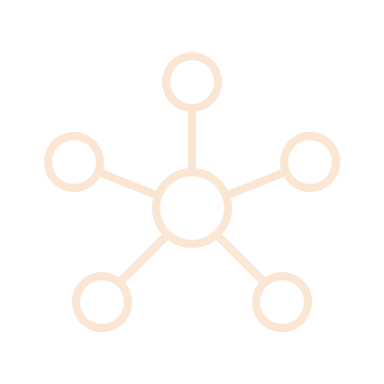 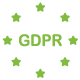 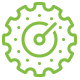 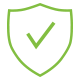 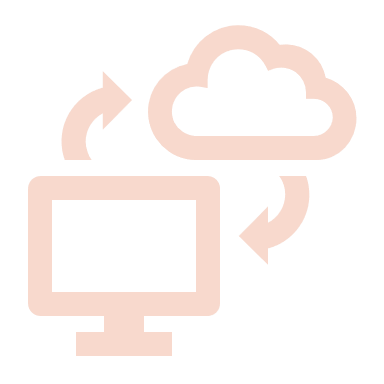 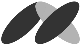 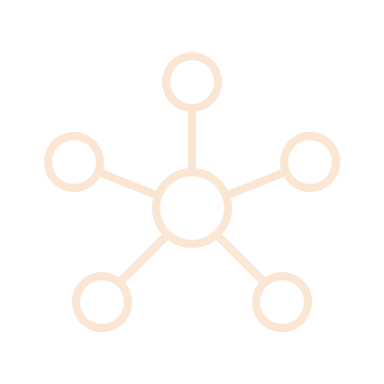 Aws Lösungen
Nach Anwendungsfall
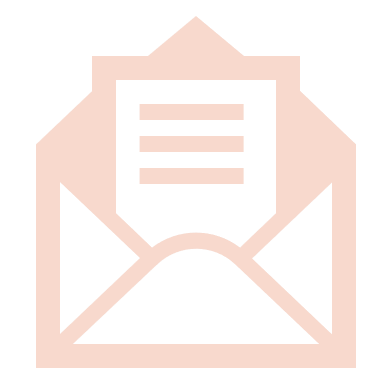 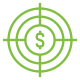 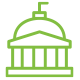 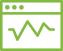 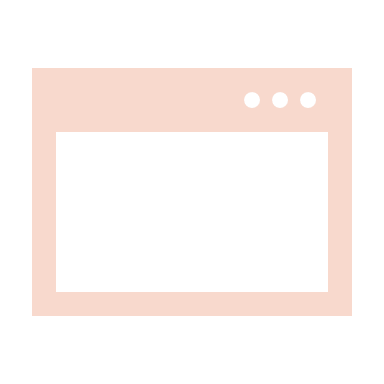 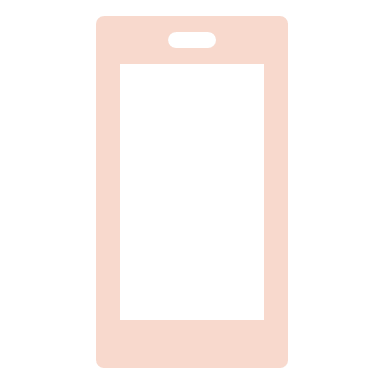 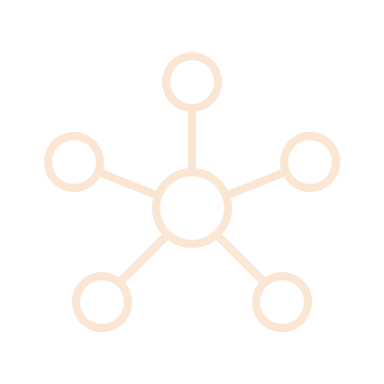 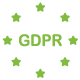 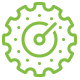 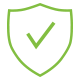 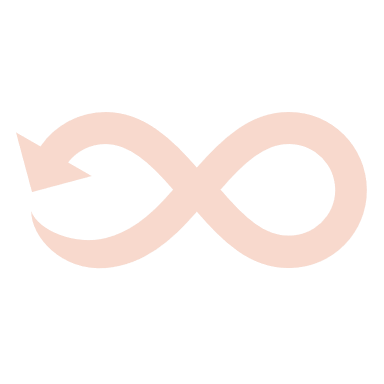 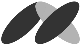 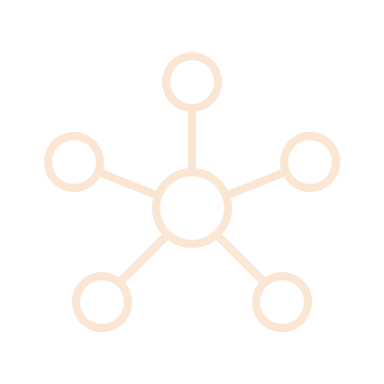 Aws Lösungen
Nach Anwendungsfall
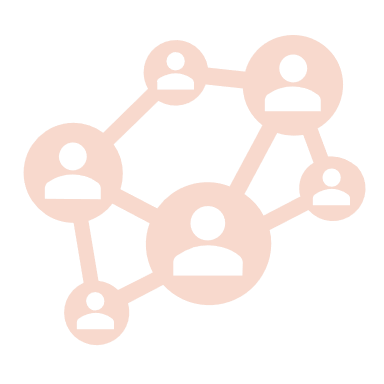 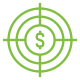 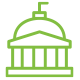 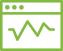 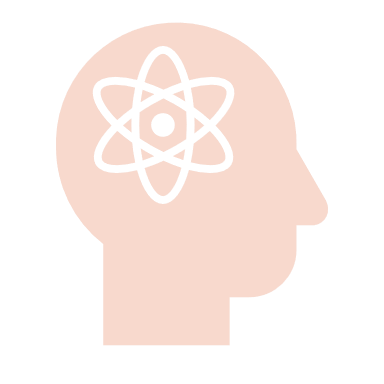 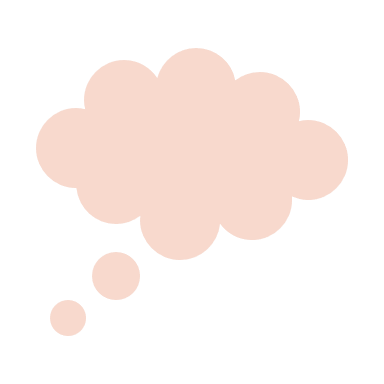 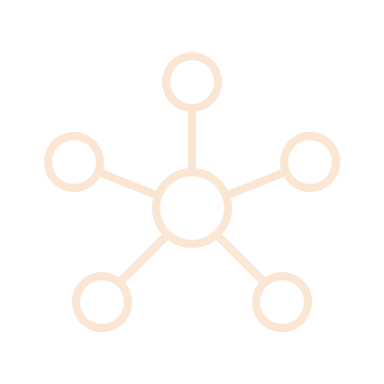 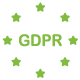 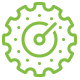 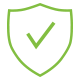 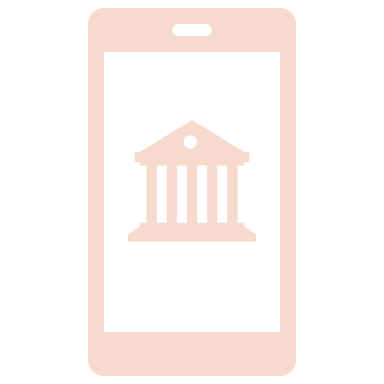 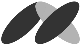 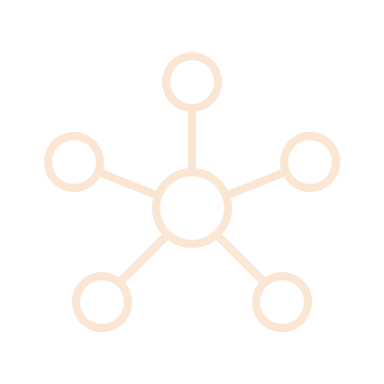 Aws Lösungen
Nach Anwendungsfall
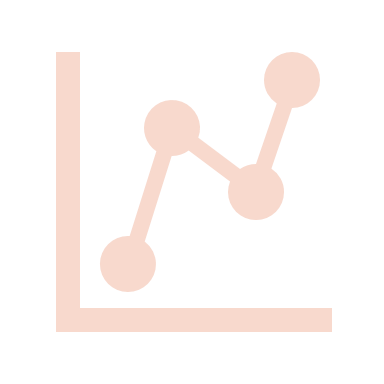 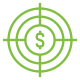 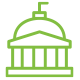 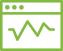 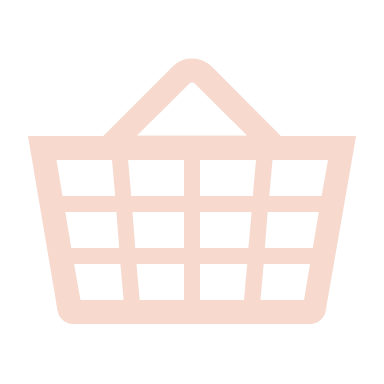 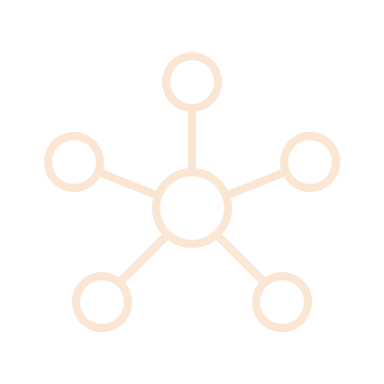 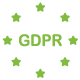 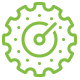 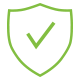 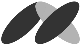 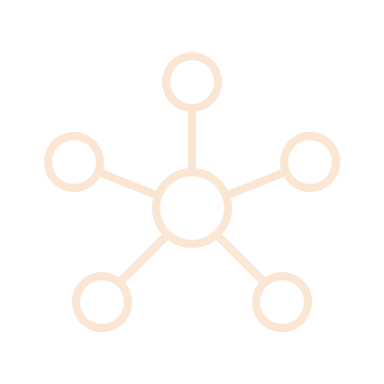 Aws Lösungen
Nach Branche
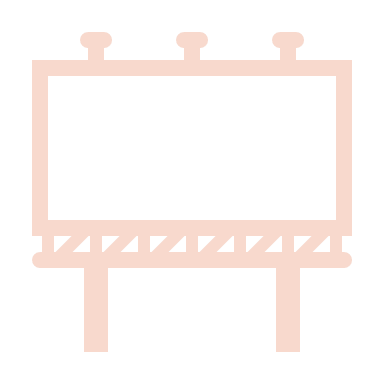 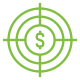 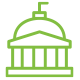 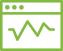 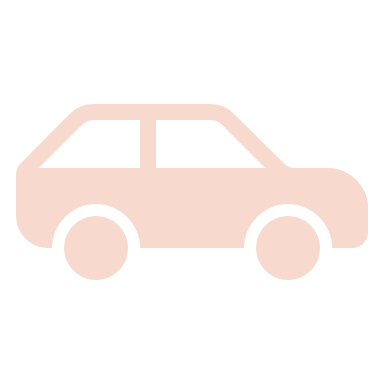 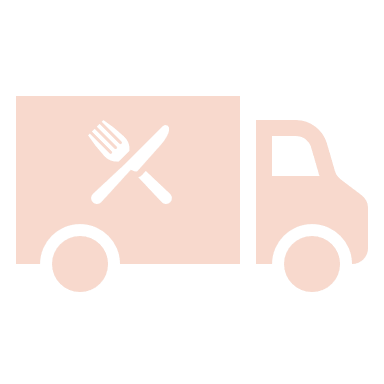 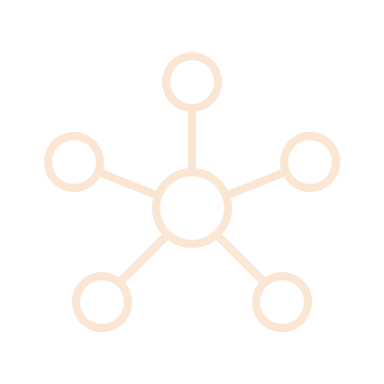 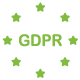 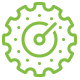 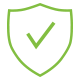 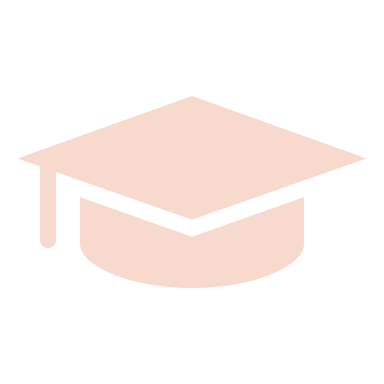 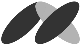 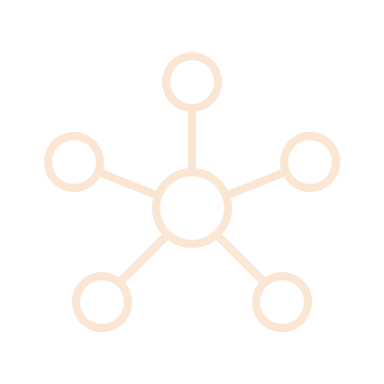 Aws Lösungen
Nach Branche
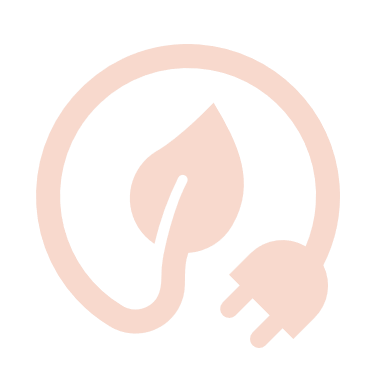 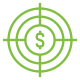 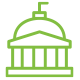 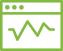 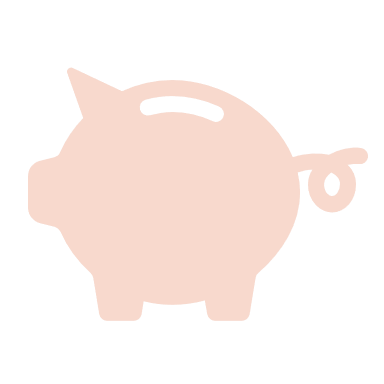 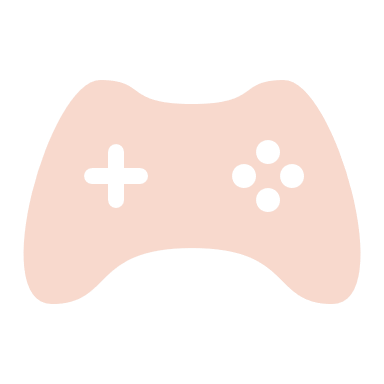 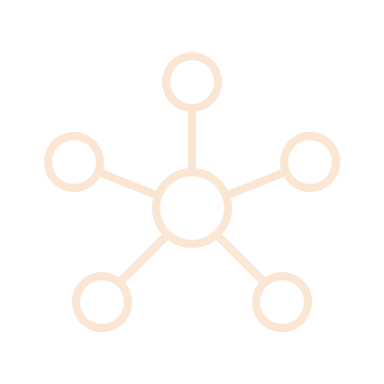 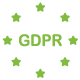 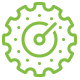 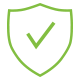 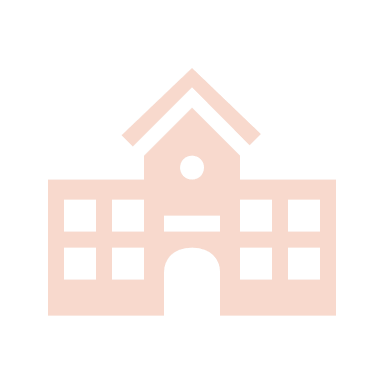 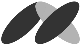 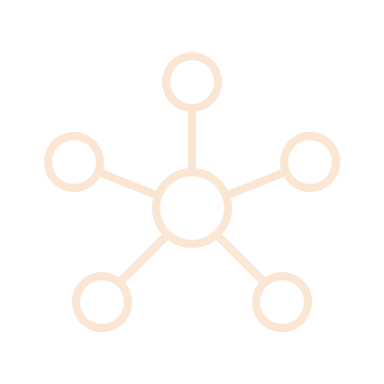 Aws Lösungen
Nach Branche
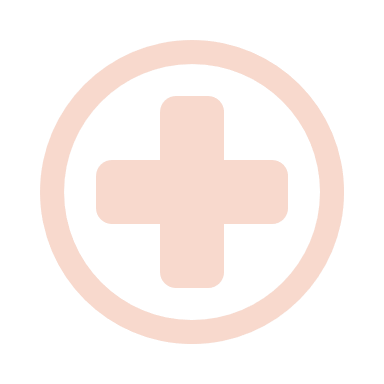 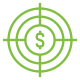 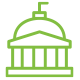 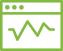 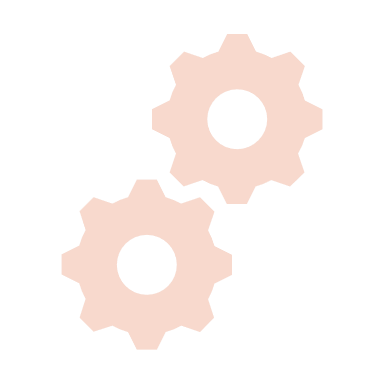 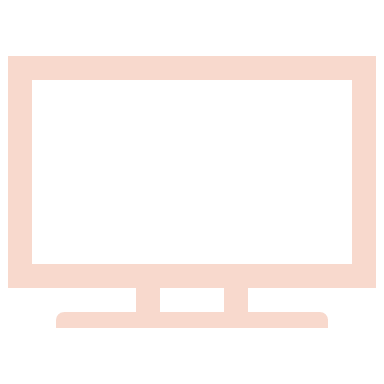 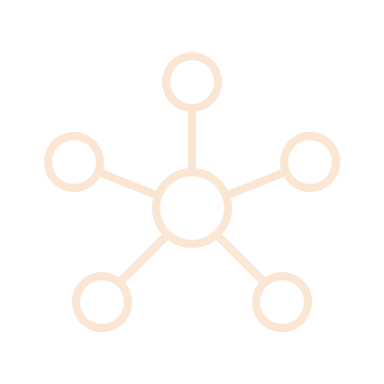 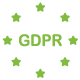 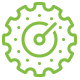 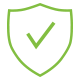 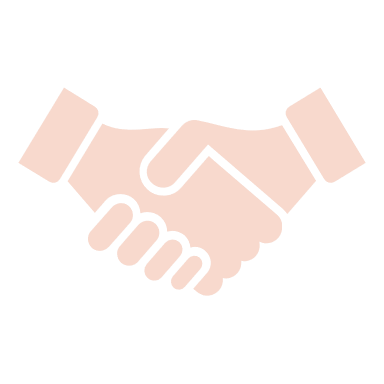 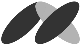 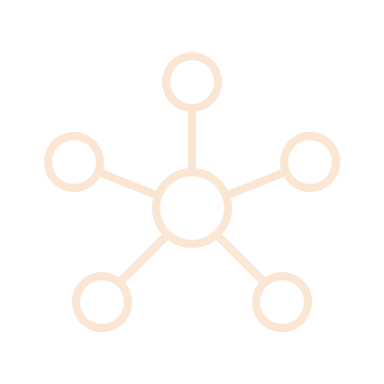 Aws Lösungen
Nach Branche
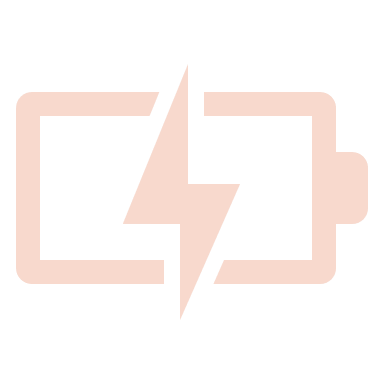 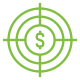 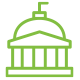 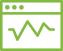 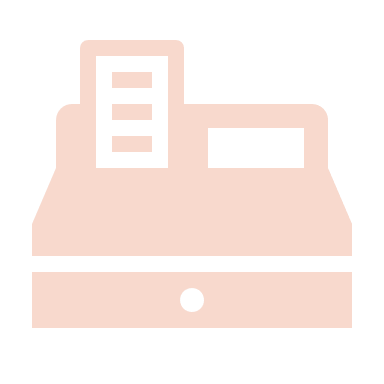 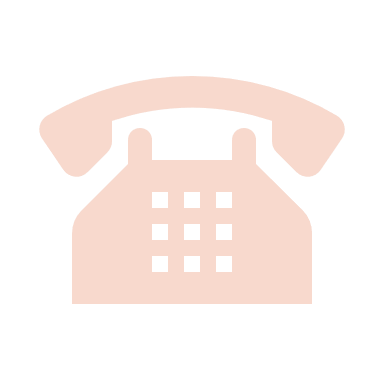 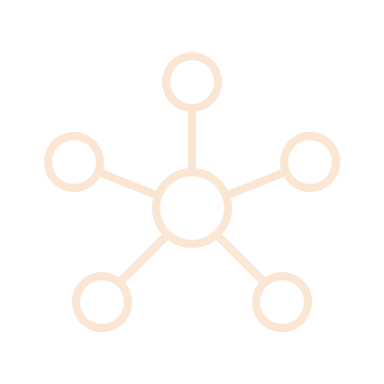 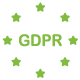 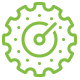 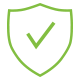 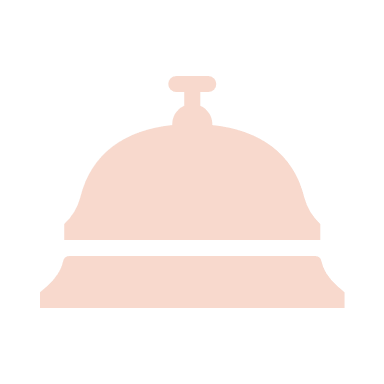 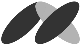 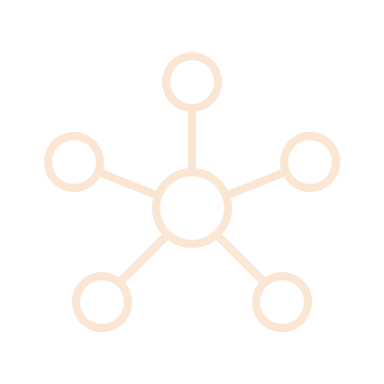 Aws Lösungen
Nach Organisationstyp
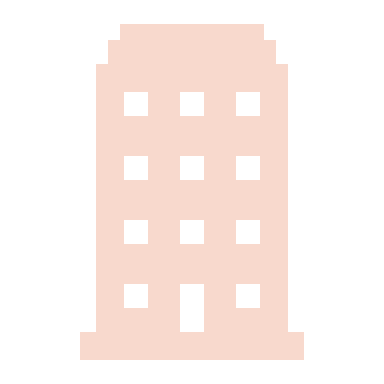 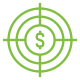 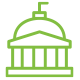 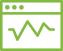 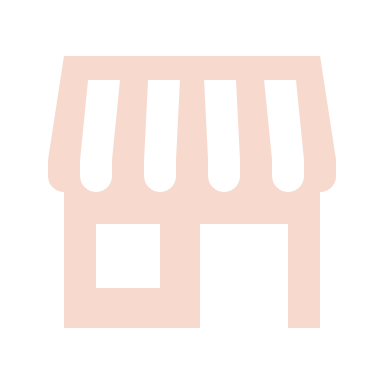 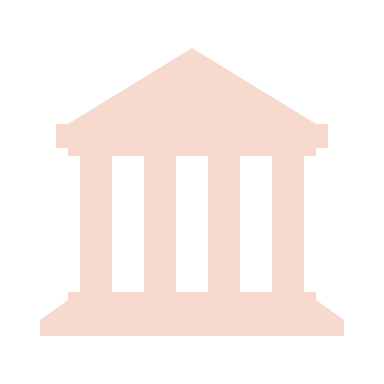 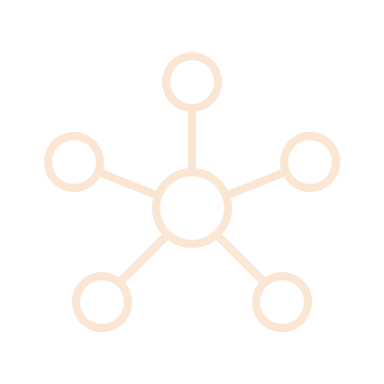 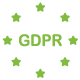 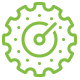 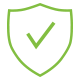 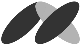 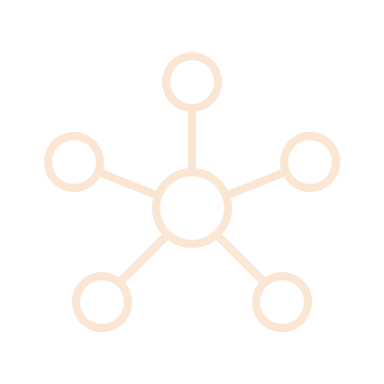 Aws
Ihr partner in der cloud
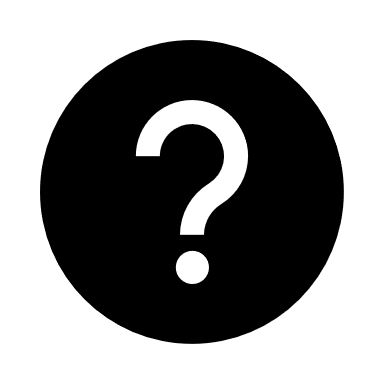 Fragen zum Thema
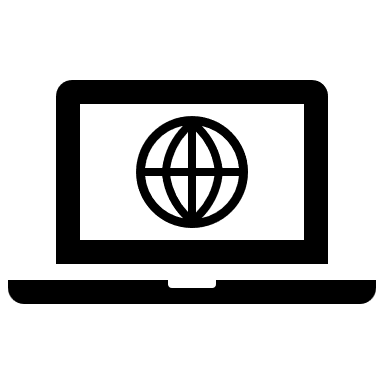 Nimm ganz einfach Kontakt zum Team der MOGI Business Creation Company 
über unsere Website (https://www.mogi.at/) auf.
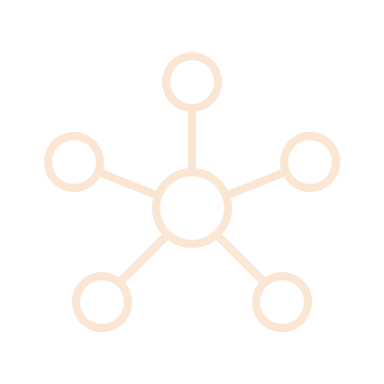 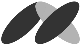